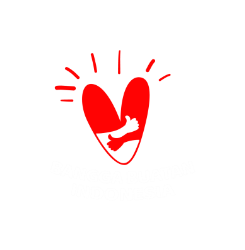 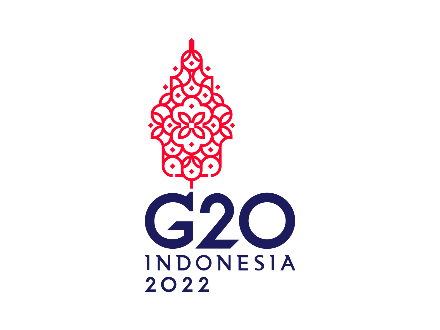 PROSEDUR PEMBUBARAN KOPERASI
Kodesti
Analis Kebijakan Ahli Madya
Deputi Bidang
Perkoperasian
Jember,  26  Juli  2023
Asisten Deputi Kelembagaan dan 
Tata Kelola Koperasi
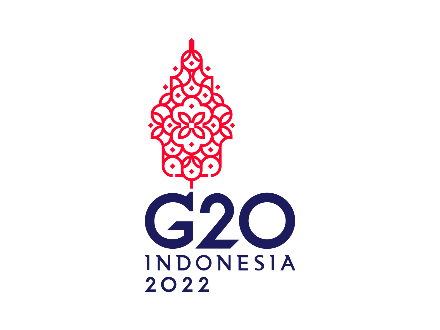 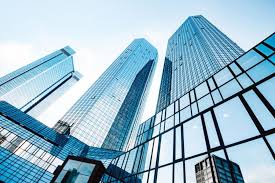 ALASAN PEMBUBARAN KOPERASI
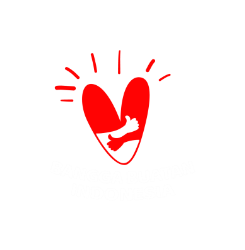 Koperasi tidak memenuhi ketentuan dalam Undang-Undang No. 25 Tahun 1992 tentang Perkoperasian dan atau tidak melaksanakan ketentuan dalam Anggaran Dasar Koperasi yang bersangkutan.
1
2
Kelangsungan hidup Koperasi tidak dapat lagi diharapkan.
4
Jangka waktu berdirinya telah berakhir.
3
DASAR HUKUM PEMBUBARAN KOPERASI
Undang-undang Republik Indonesia Nomor 25 Tahun 1992 Tentang Perkoperasian
1.
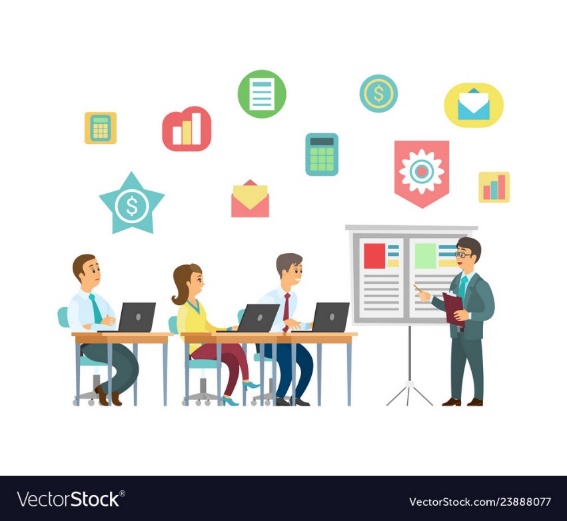 Undang-undang Republik Indonesia Nomor 23 Tahun 2014 tentang Pemerintah Daerah (Lampiran huruf Q)
2.
3.
Peraturan Pemerintah Nomor 17 Tahun 1994 tentang Pembubaran Koperasi Oleh Pemerintah
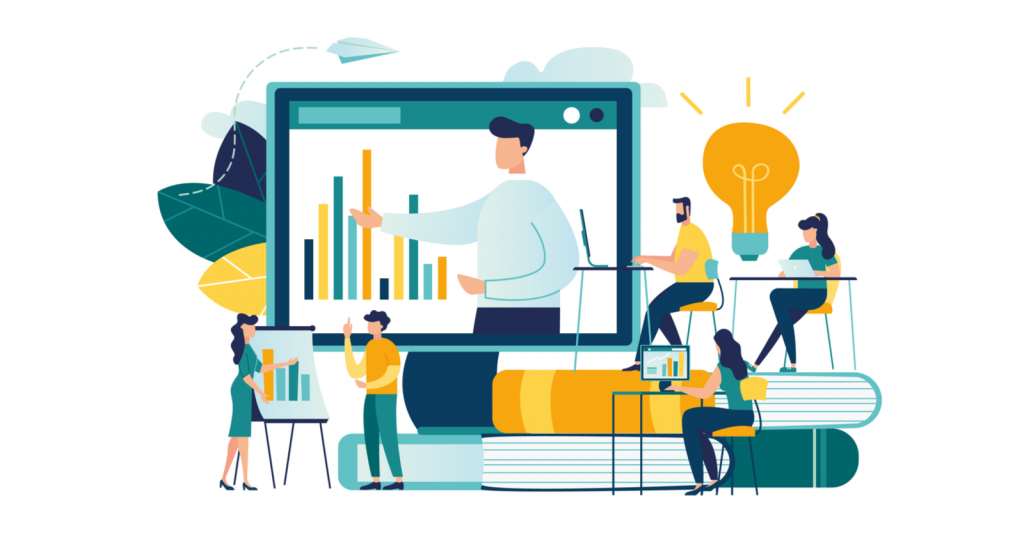 Peraturan Pemerintah Nomor 09 Tahun 1995 tentang Pelaksanaan Kegiatan Usaha Simpan Pinjam Oleh Koperasi
4.
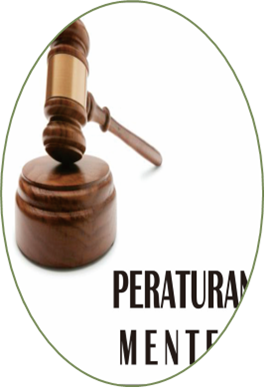 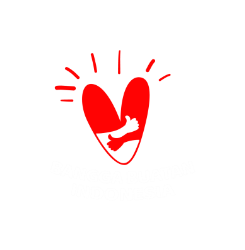 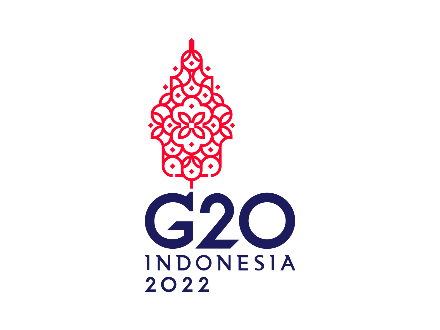 3
DASAR HUKUM PEMBUBARAN KOPERASI
Peraturan Menteri Koperasi dan UKM Nomor 09 Tahun 2018 tentang Penyelenggaraan dan Pembinaan Koperasi
5.
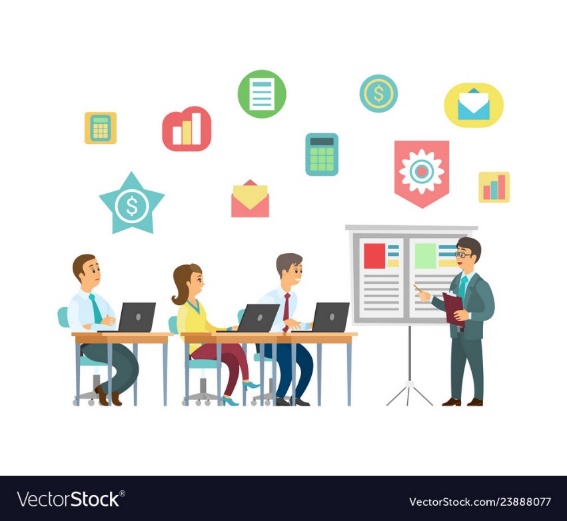 Peraturan Menteri Hukum dan HAM Nomor 14 Tahun 2019 tentang Pengesahan Koperasi
6.
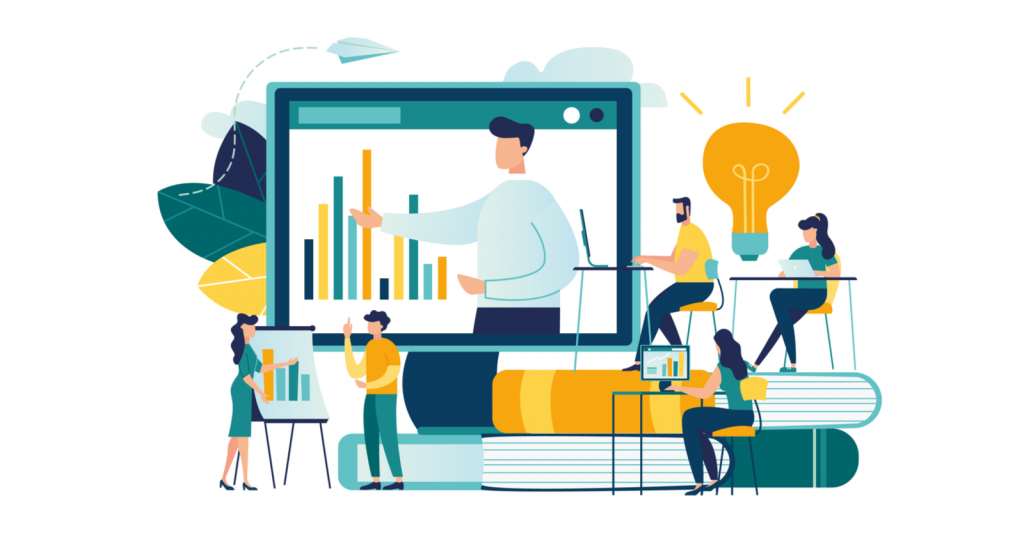 Peraturan Menteri Koperasi dan UKM Nomor 09 Tahun 2020 tentang Pengawasan Koperasi
7.
8.
Peraturan Menteri Koperasi dan UKM Nomor 1 Tahun 2021 tentang Organisasi dan Tata Kerja Kementerian Koperasi dan UKM.
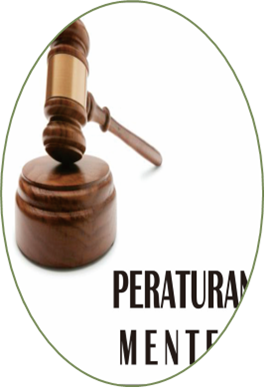 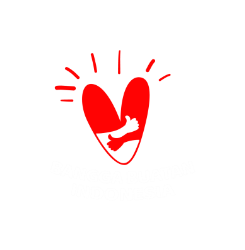 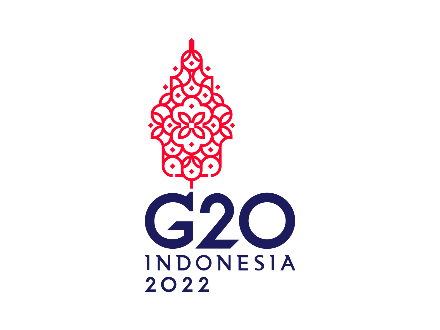 4
PEMBUBARAN KOPERASI OLEH RAPAT ANGGOTA
2
3
4
5
6
7
A l u r  Pemburbaran Koperasi 
oleh Rapat Anggota
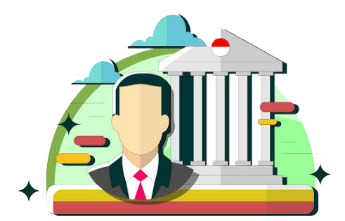 1
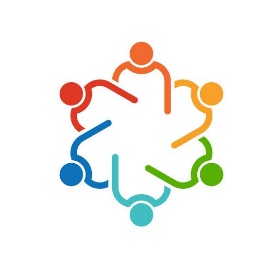 Proses Pembubaran Koperasi oleh Rapat Anggota
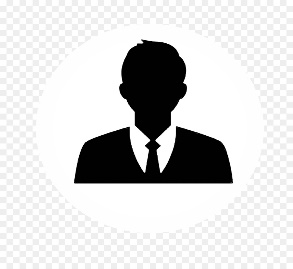 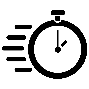 Asdep Pengawasan Koperasi mendisposisi kepada Kabid Kepatuhan dan Sistem Pelaporan Koperasi
Koperasi menyampaikan berkas final ke Kementerian Koperasi dan Usaha Kecil dan Menengah Cq. Deputi Bidang Perkoperasian yang ditembuskan ke Dinas Koperasi Provinsi/D.I./Kab/Kota
Kementerian Koperasi dan UKM Cq. Deputi Bidang Perkoperasian menerima berkas final pembubaran Koperasi
Rapat Pembubaran Koperasi
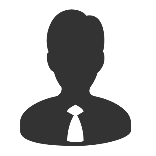 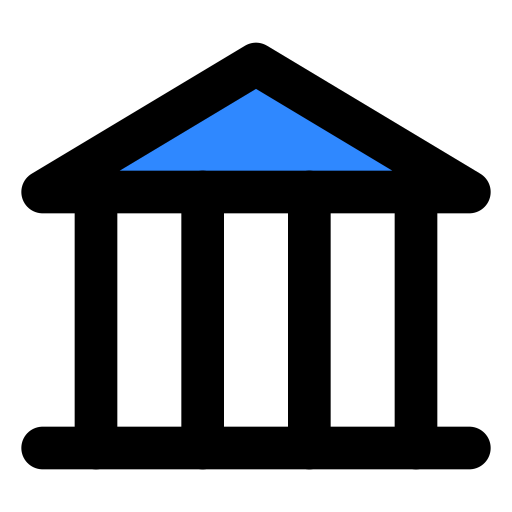 Kabid Kepatuhan dan Sistem Pelaporan Koperasi mendisposisi kepada Pejabat Fungsional
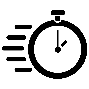 Diserahkan
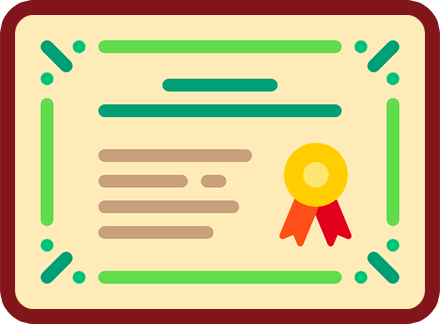 Asdep Pengawasan Koperasi menyurati ke Dinas Koperasi Provinsi/D.I./Kab/Kota untuk mencoret nama koperasi yang dibubarkan dalam Buku Daftar Umum Koperasi
Dinas Koperasi Provinsi/D.I./ Kab/Kota mencoret nama Koperasi yang dibubarkan dalam Buku Daftar Umum Koperasi dan menyampaikan Lembar BN kepada Koperasi
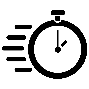 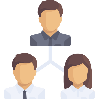 BN Pembubaran
Koperasi
Verifikasi terhadap berkas pembubaran Koperasi sesuai dengan aturan
Asdep Pengawasan Koperasi atas nama Deputi Bidang Perkoperasian menyampaikan data BN ke ODS untuk pencatatan pembubaran Koperasi
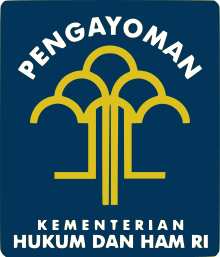 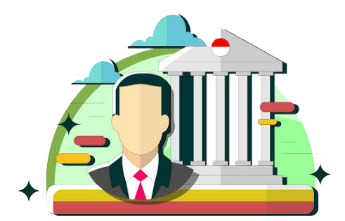 Bilamana belum sesuai, Koperasi memperbaiki
Bilamana sudah sesuai dilanjutkan
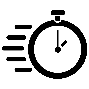 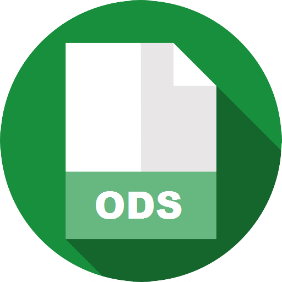 Kementerian Koperasi dan Usaha Kecil dan Menengah cq. Biro Komunikasi dan Teknologi Informasi menyampaikan data melalui ODS ke Kementerian Hukum dan HAM untuk penghapusan Badan Hukum Koperasi
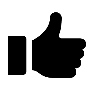 Kemenkumham mengeluarkan surat keterangan pembubaran Koperasi dan menghapus dari SABH
Online Data System melakukan  pencatatan pembubaran Koperasi
Pembubaran disetujui
Pemerintah mengumumkan pembubaran Koperasi dalam Lembar Berita Negara RI
LANGKAH-LANGKAH PEMBUBARAN KOPERASI OLEH RAPAT ANGGOTA
LANGKAH PERTAMA
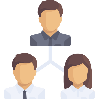 OUTPUT
Usulan Pembubaran Koperasi kepada Rapat Anggota
1/5 (seperlima) Jumlah Anggota
Undangan Rapat
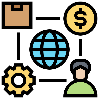 1
Undangan Rapat Anggota Pembubaran oleh Pengurus
Paling lambat 14 hari sebelum pelaksanaan
Daftar Hadir
2
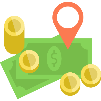 Berita Acara Pembubaran Koperasi
3
Rapat Anggota Pembubaran
Sah jika telah mencapai kuorum yang dihadiri oleh ¾ jumlah anggota
Surat Keputusan Pembubaran Koperasi dan Tim Penyelesai
4
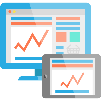 Rapat Anggota Pembubaran
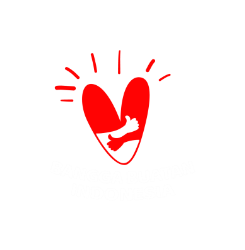 Sah jika telah disetujui paling sedikit 2/3 dari jumlah suara yag sah.
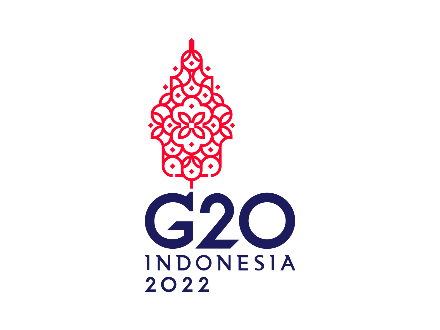 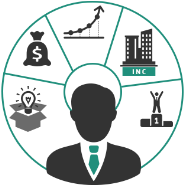 Menetapkan dan melaksanakan pembayaran kewajiban pembayaran yang didahulukan dari pembayaran hutang lainnya
TUGAS DAN WEWENANG TIM PENYELESAI
Memanggil Pengawas, Pengurus anggota dan bekas anggota tertentu yang diperlukan, baik sendiri-sendiri maupun bersama-sama
Wewenang Tim Penyelesai
5
6
LANGKAH KEDUA
KOPERASI DALAM PENYELESAIAN
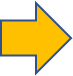 2
Melakukan perbuatan hukum untuk dan atas nama “Koperasi dalam penyelesai”
1
Tugas Tim Penyelesai
Melakukan pencatatan dan penyusunan informasi tentang kekayaan dan kewajiban Koperasi;
1
OUTPUT
Mengumpulkan segala keterangan yang diperlukan;
BERITA ACARA PENYELESAIAN PEMBUBARAN KOPERASI
2
Menggunakan sisa kekayaan Koperasi untuk menyelesaikan sisa kewajiban Koperasi
Menyelesaikan hak dan kewajiban koperasi sesuai ketentuan perundang-udangan;
3
7
Menginvestasi kondisi kekayaan koperasi
Memperoleh, memeriksa dan menggunakan segala catatan dan arsip Koperasi
4
3
Mengajukan permohonan untuk diumumkan dalam berita negara.
4
Membagikan sisa hasil penyelesaian kepada anggota
Membuat berita acara penyelesaian
8
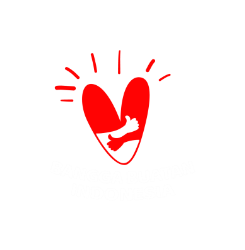 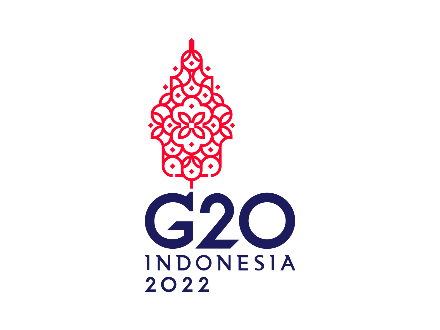 7
7
7
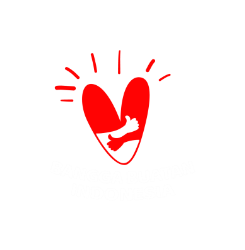 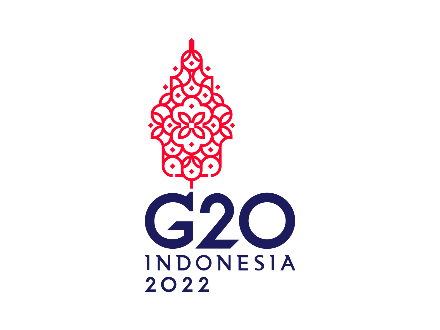 LANGKAH KETIGA
MENTERI KOPERASI
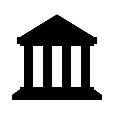 BERITA ACARA PENYELESAIAN PEMBUBARAN KOPERASI
BERITA ACARA PENYELESAIAN PEMBUBARAN KOPERASI
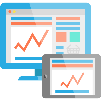 ODS
OUTPUT
SURAT KETERANGAN PENCORETAN NAMA KOPERASI DARI BUKU DAFTAR KOPERASI
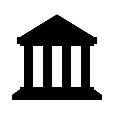 KEMENTERIAN 
HUKUM DAN HAM
8
8
ALUR PEMBUBARAN KOPERASI JANGKA WAKTUNYA BERAKHIR
KEMENTERIAN KOPERASI USAHA KECIL DAN MENENGAH
1 (SATU) BULAN SEJAK TANGGAL KEPUTUSAN
PERMOHONAN PERPANJANGAN
RAPAT ANGGOTA (RA)
1 (SATU) BULAN SEJAK TANGGAL BERITA ACARA
“RA”
TIM PENYELESAI
OUTPUT
SK PERUBAHAN
AD
MELAPOR
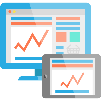 OUTPUT
KEMENTERIAN HUKUM DAN HAM
BERITA NEGARA REPUBLIK INDONESIA
ODS
SURAT KETERANGAN PENCORETAN NAMA KOPERASI DARI BUKU DAFTAR UMUM KOPERASI
9
9
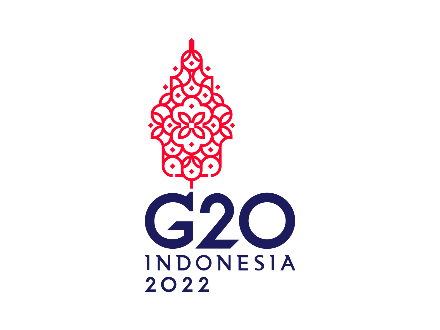 DOKUMEN PENDUKUNG PEMBUBARAN KOPERASI OLEH
RAPAT ANGGOTA
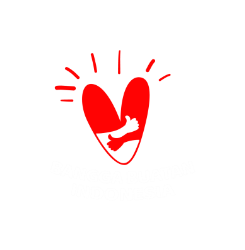 10
PEMBUBARAN KOPERASI OLEH KEPUTUSAN PEMERINTAH
Proses Pembubaran Koperasi oleh Pemerintah
2
4
5
6
1
3
7
A l u r  Pemburbaran Koperasi 
oleh Pemerintah
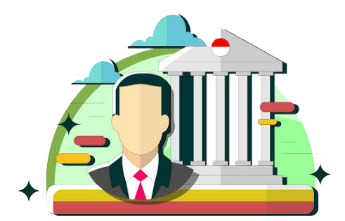 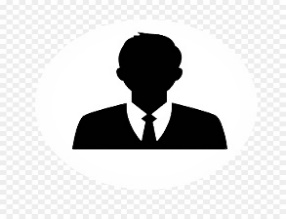 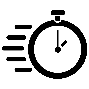 1
Dinas Koperasi Provinsi/D.I./Kab/Kota menyampaikan berkas final ke Kementerian Koperasi dan Usaha Kecil dan Menengah Cq. Deputi Bidang Perkoperasian (Usulan nama Tim Penyelesai dan alasan pembubaran Koperasi sesuai dengan perturan perundang – undangan yang berlaku.
Asdep Pengawasan Koperasi mendisposisi kepada Kabid Kepatuhan dan Sistem Pelaporan Koperasi
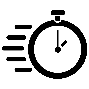 Kementerian Koperasi dan UKM Cq. Deputi Bidang Perkoperasian menerima berkas final pembubaran Koperasi
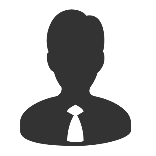 Dinas Koperasi Provinsi/D.I./Kab/Kota menyampaikan dokumen hasil penyelesaian pembubaran Koperasi ke Kementerian Koperasi dan Usaha Kecil dan Menengah Cq. Deputi Bidang Perkoperaian
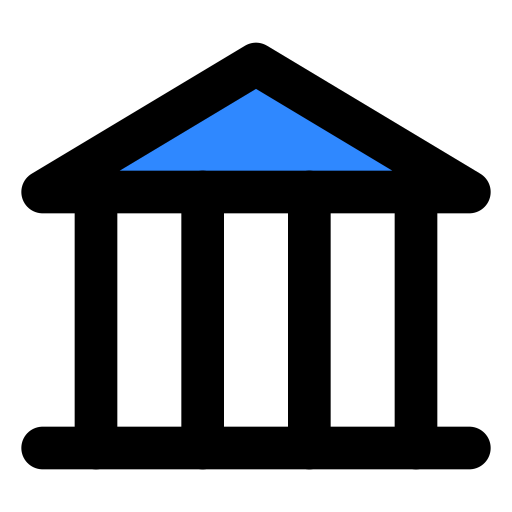 Kabid Kepatuhan dan Sistem Pelaporan Koperasi mendisposisi kepada Pejabat Fungsional
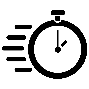 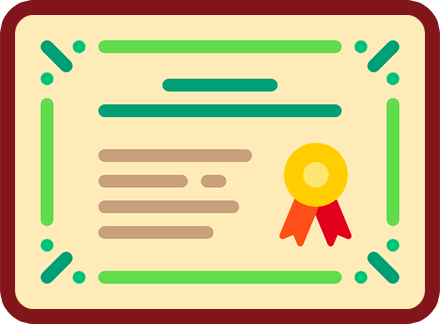 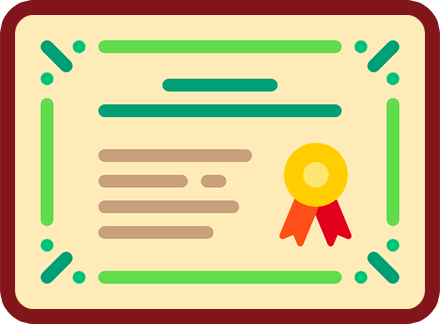 Dinas Koperasi Provinsi/D.I./ Kab/Kota
Asdep Pengawasan Koperasi menyapaikan SK Pembubaran Koperasi ke Dinas Koperasi Provinsi/D.I/Kab/Kota untuk menindak lanjuti menetapkan Tim Penyelesai Pembubaran Koperasi
SK Pembubaran
Koperasi
BN Pembubaran
Koperasi
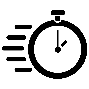 Verifikasi terhadap berkas pembubaran Koperasi sesuai dengan aturan
Pencoretan
Asdep Pengawasan Koperasi atas nama Deputi Bidang Pengawasan Koperasi menyurati Dinas Koperasi Provinsi/D.I./Kab/Kota untuk mencoret nama koperasi yang dibubarkan dari  Buku Daftar Umum Koperasi
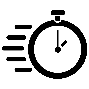 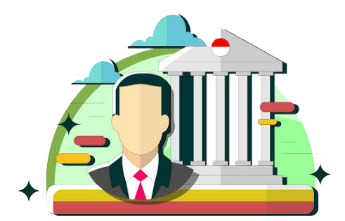 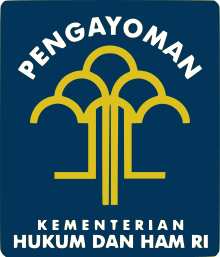 Bilamana belum sesuai, Dinas Koperasi memperbaiki
Bilamana sudah sesuai dilanjutkan
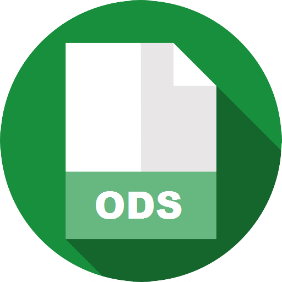 Kementerian Koperasi dan Usaha Kecil dan Menengah cq. Biro Komunikasi dan Teknologi Informasi  menyampaikan data melalui ODS ke Kementerian Hukum dan HAM untuk penghapusan Badan Hukum Koperasi
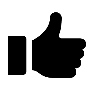 Asdep Pengawasan Koperasi atas nama Deputi Bidang Perkoperasian menyampaikan data BN ke ODS untuk pencatatan pembubaran Koperasi
Pembubaran disetujui
Pemerintah mengumumkan pembubaran Koperasi dalam Lembar Berita Negara RI
Kemenkumham mengeluarkan surat keterangan pembubaran Koperasi dan menghapus dari SABH
Online Data System melakukan  pencatatan pembubaran Koperasi
11
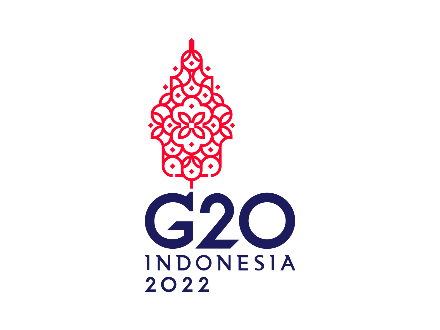 LATAR BELAKANG PEMBUBARAN KOPERASI OLEH
KEPUTUSAN PEMERINTAH
1
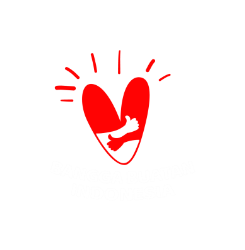 2
3
4
5
12
Hasil Evaluasi Penyelesaian Pembubaran Koperasi di Provinsi Lampung
SK NOMOR 65 TAHUN 2017 BELUM DITINDAK LANJUTI DISEBABKAN ANTARA LAIN
1
2
3
4
13
TATA CARA PENYELESAIAN
Apabila tidak ditemukan alamat koperasi, pengawas dan pengurus koperasi, maka tim penyelesai melampirkan surat ket lurah setempat bahwa koperasi tidak ditemukan
Apabila dokumen anggaran dasar koperasi tidak ditemukan maka Tim penyelesai malmpirkan surat keterangan kehilangan dari kepolisian
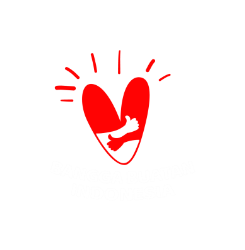 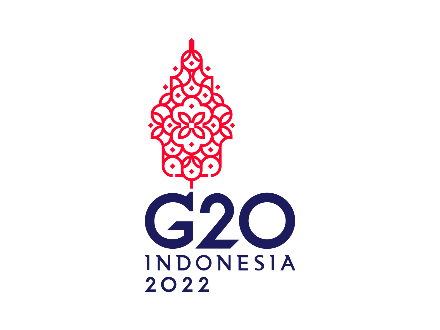 13
TATA CARA PEMBUBARAN KOPERASI SETELAH DIKELUARKANNYA
PERMENKUMHAM NOMOR 14 TAHUN 2019
Inventarisasi data koperasi tidak aktif
Pengumuman atau pemberitahuan rencana pembubaran koperasi, dalam pengumuman dicantumkan waktu sanggahan keberatan untuk dibubarkan 
Waktu sanggahan tersebut diberikan waktu selama 2 bulan, apabila koperasi keberatan untuk dibubarkan yang diketahui oleh anggota koperasi maka dalam waktu 1 bulan Dinas dapat mengeluarkan surat pernyataan keberatan diterima atau ditolak
Apabila pernyataan keberatan tersebut diterima maka Dinas wajib menyampaikan pembatalan rencana pembubaran koperasi
Apabila pernyataan keberatan tersebut ditolak maka Dinas mengusulkan ke Kementerian Koperasi dan UKM Cq. Deputi Bidang Perkoperasian
Dinas menyampaikan usulan Pembubaran Koperasi kepada Deputi Bidang Perkoperasian dengan melampirkan :
      a. Dokumen rencana Pembubaran
      b. Alasan Koperasi dibubarkan 
      c. Mencantumkan usulan Tim Penyelesai
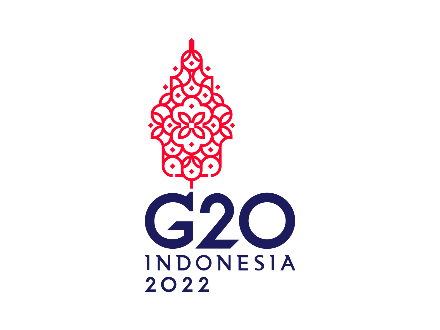 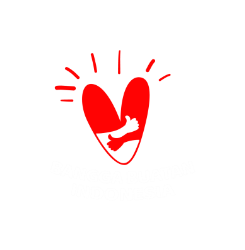 TATA CARA PEMBUBARAN KOPERASI SETELAH DIKELUARKANNYA
PERMENKUMHAM NOMOR 14 TAHUN 2019
Deputi Bidang Perkoperasian memverifikasi dokumen yang disampaikan oleh Dinas, apabila dinyatakan lengkap dan benar Deputi Bidang Perkoperasian mengeluarkan Surat Keputusan Pembubaran Koperasi dan disampaikan ke Dinas
Dinas menetapkan Tim Penyelesai pembubaran koperasi berdasarkan Surat Keputusan Pembubaran Koperasi tersebut
Tim Penyelesai menyampaikan berita acara penyelesaian pembubaran koperasi kepada Kementerian Koperasi dan UKM Cq. Deputi Bidang Perkoperasian beserta kelengkapan lainnya, seperti:
	a. SK Tim Penyelesai
	b. Dokumen Pengumuman Pembubaran Koperasi
	c. Berita Acara Penyelesaian Pembubaran Koperasi
	d. Akta Pendirian Koperasi (Asli/Salinan yang dilegalisir Dinas setempat)
	e. Akta Pengesahan Badan Hukum Koperasi
	f. Anggaran Dasar Koperasi yang dibubarkan (Asli/Salinan  yang dilegalisir 
	   Dinas  setempat)	
	g. Perubahan Anggaran Dasar (Asli/Salinan yang dilegalisir Dinas setempat).
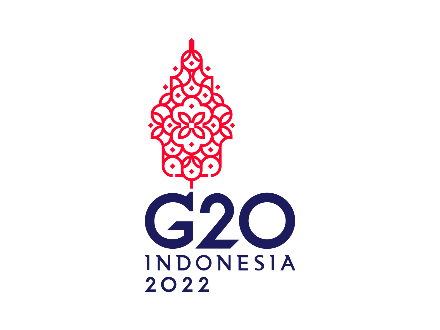 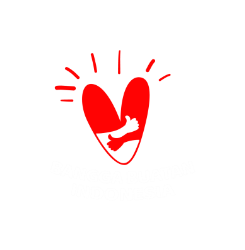 TATA CARA PEMBUBARAN KOPERASI SETELAH DIKELUARKANNYA
PERMENKUMHAM NOMOR 14 TAHUN 2019
Deputi Bidang Perkoperasian mengumumkan pembubaran koperasi dalam Berita Negara
Deputi Bidang Perkoperasian Cq. Asisten Deputi Pengawasan Koperasi menyampaikan surat kepada Dinas agar mencoret koperasi yang sudah dibubarkan dalam buku daftar umum koperasi
Deputi Bidang Perkoperasian Cq. Asisten Deputi Pengawasan Koperasi menyampaikan ke Biro Komunikasi dan Teknologi Informasi untuk pencatatan pembubaran koperasi kepada Online Data System (ODS)
Kementerian Koperasi dan UKM Cq. Biro Komunikasi dan Teknologi Informasi menyampaikan kepada Kementerian Hukum dan HAM melalui ODS untuk penghapusan badan hukum koperasi
* Apabila tidak ditemukan alamat koperasi, pengawas dan pengurus koperasi, maka  tim penyelesai melampirkan surat ket lurah setempat bahwa koperasi tidak ditemukan
* Apabila dokumen anggaran dasar koperasi tidak ditemukan maka Tim penyelesai malmpirkan surat keterangan kehilangan dari kepolisian
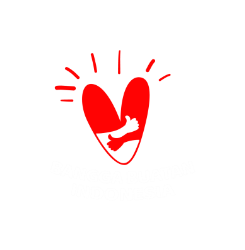 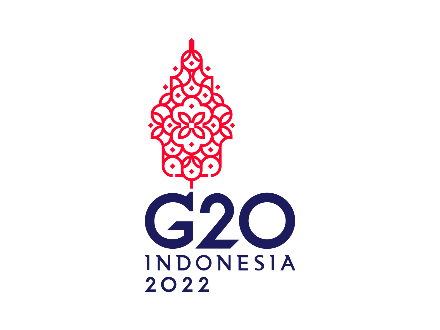 TERIMAKASIHDEPUTI BIDANG PEKOPERASIAN
www.kemenkopukm.go.id
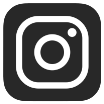 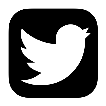 @KemenkopUKM
kemenkopukm